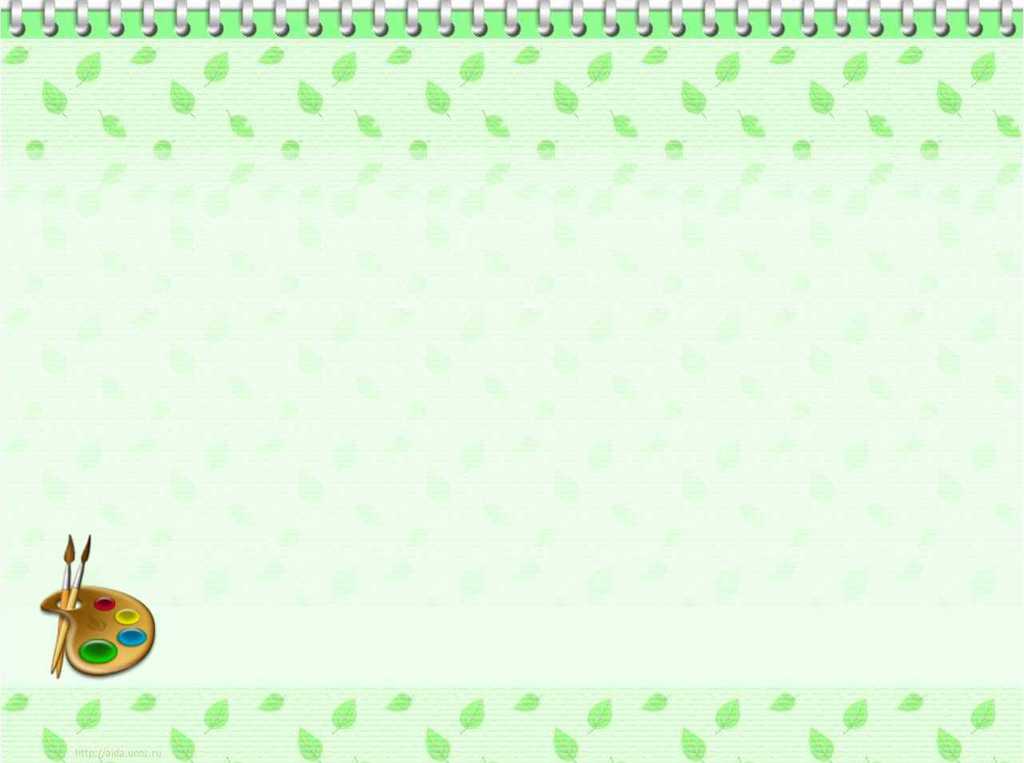 Сочинение по картине Ф.П. Толстого 
«Букет цветов, бабочка и птичка»
Учитель начальных классов МБОУ»Гатчинская гимназия им. Ушинского» 
Филимонова Светлана Юрьевна
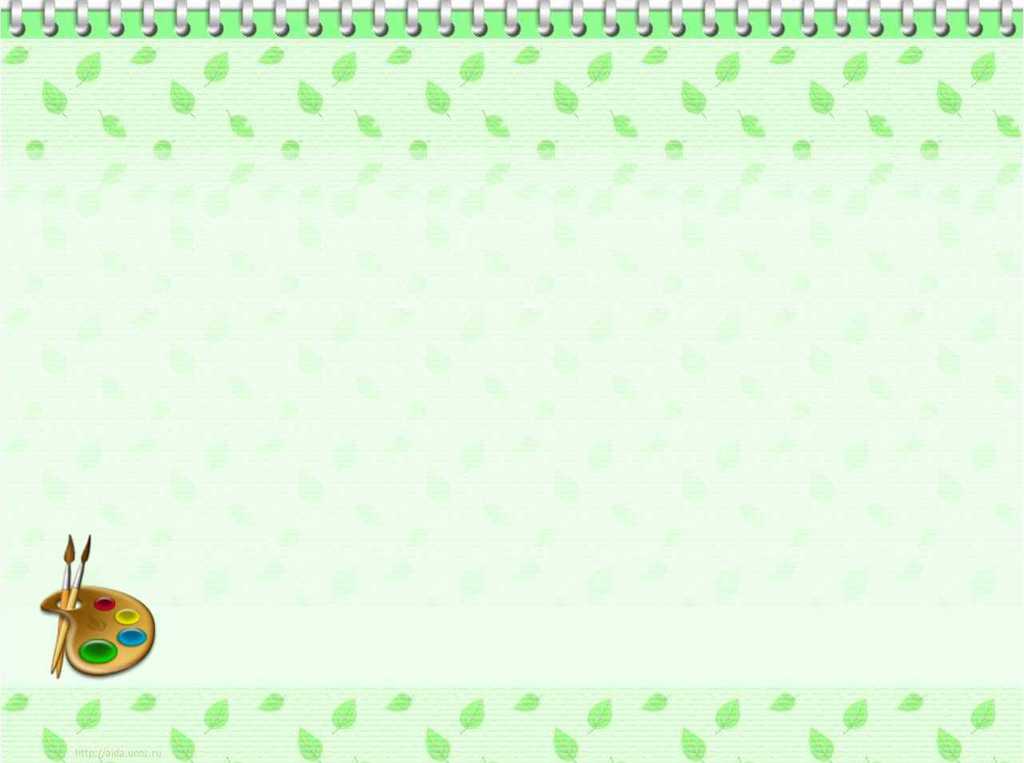 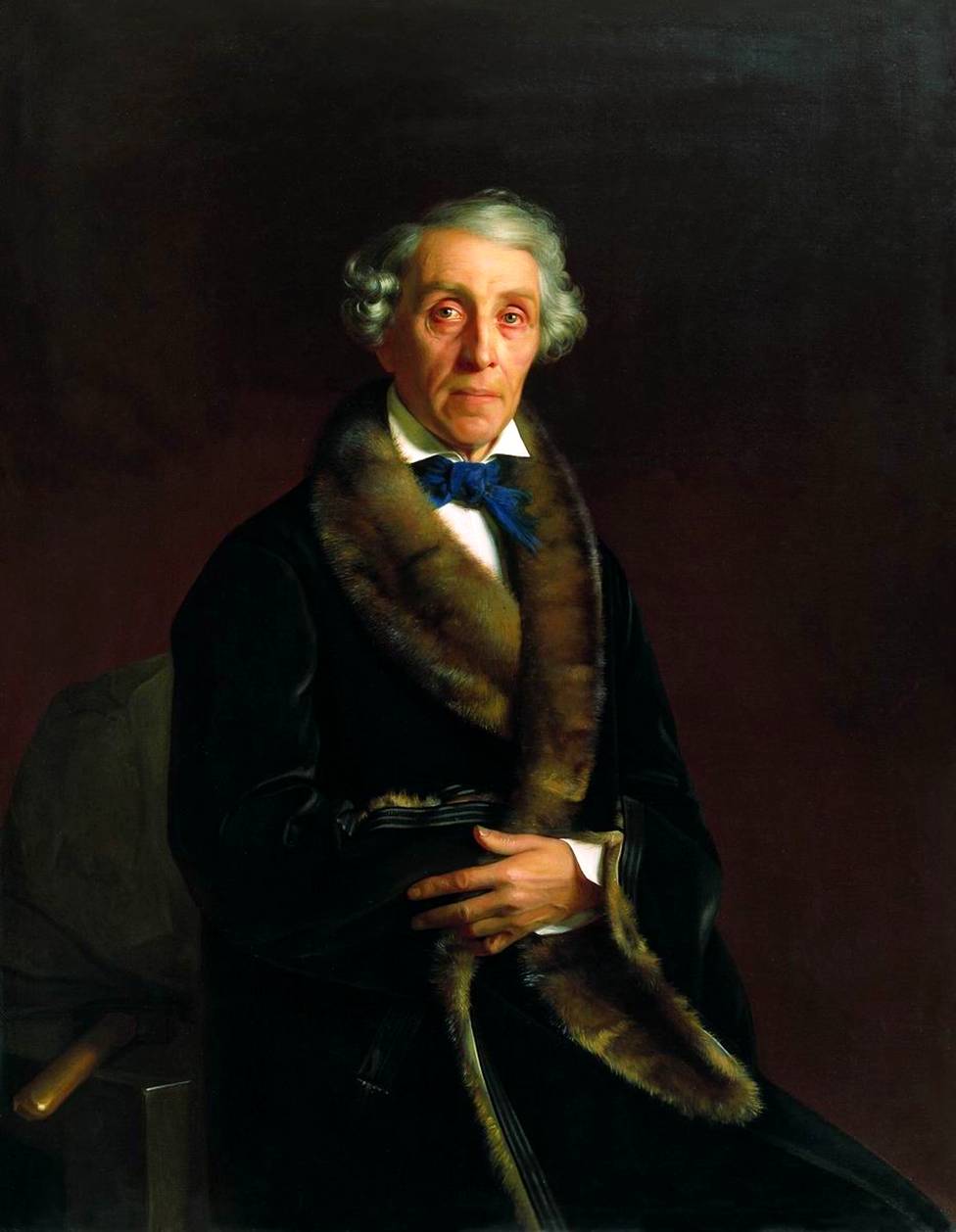 Ф.П.Толстой  
(1783 – 1873)

   Фёдор Петрович  Толстой  - замечательный  
русский художник  и  скульптор. Родился  в  семье  графа П.А.Толстого 
в 1783 году. Будущий   художник, как  было
принято в  то  время, с  рождения  был  
записан  в  Преображенский  полк в  чине  
сержанта. После  окончания  Морского корпуса в  1802    году  молодой мичман   Фёдор  Толстой
 поступил в  Академию  художеств, где  потом    
долгие годы  преподавал. В  последние  годы  жизни  художник 
 потерял  зрение. Скончался  великий  мастер  в  1873 году.
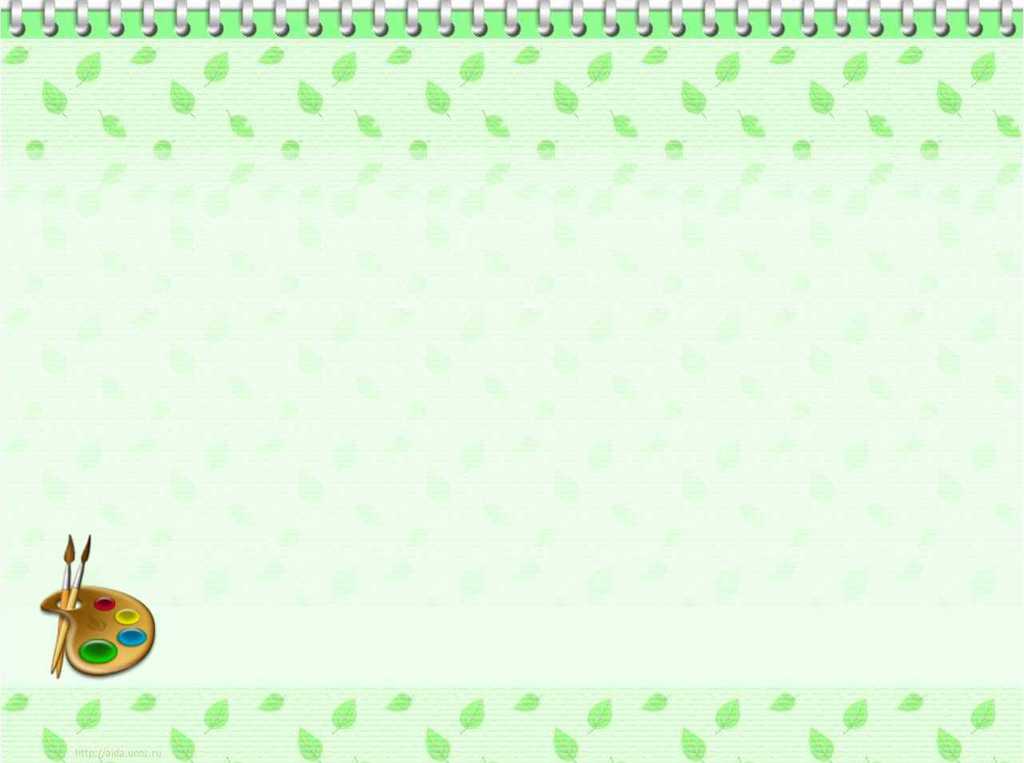 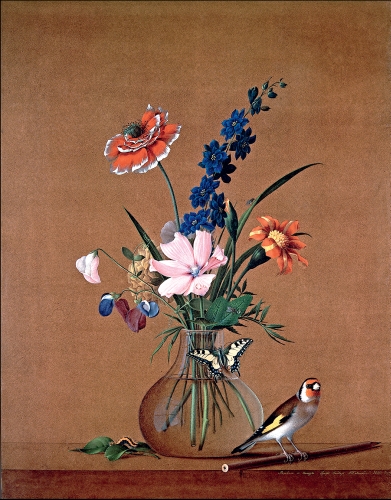 «Букет цветов, бабочка и птичка»
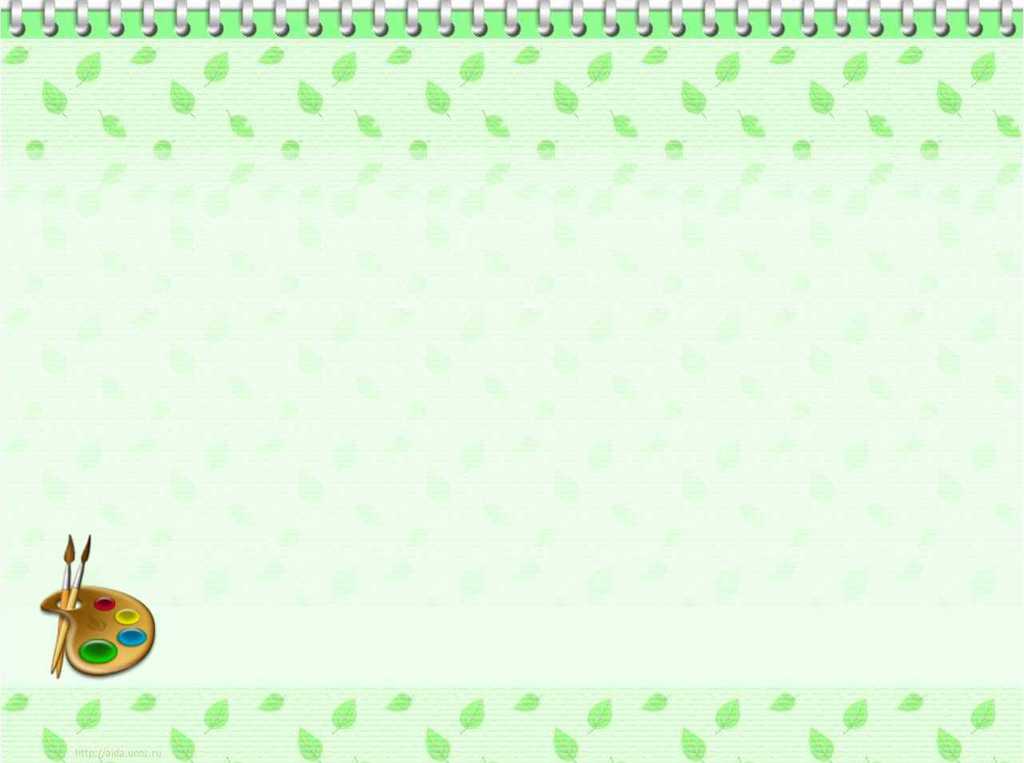 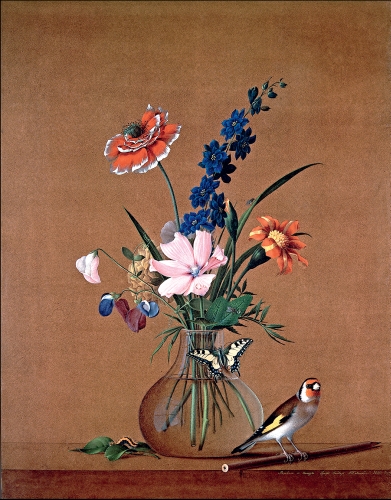 Сочинение по картине Ф.П. Толстого
 «Букет  цветов, бабочка и птичка»
Вступление.

Основная часть.

Концовка.
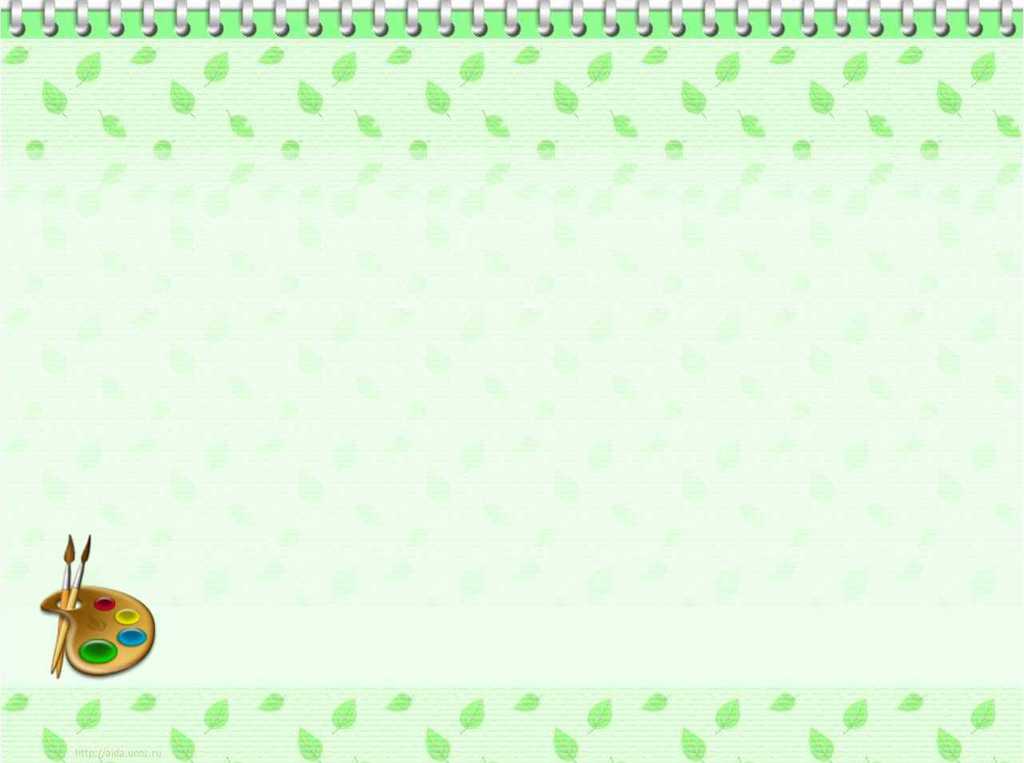 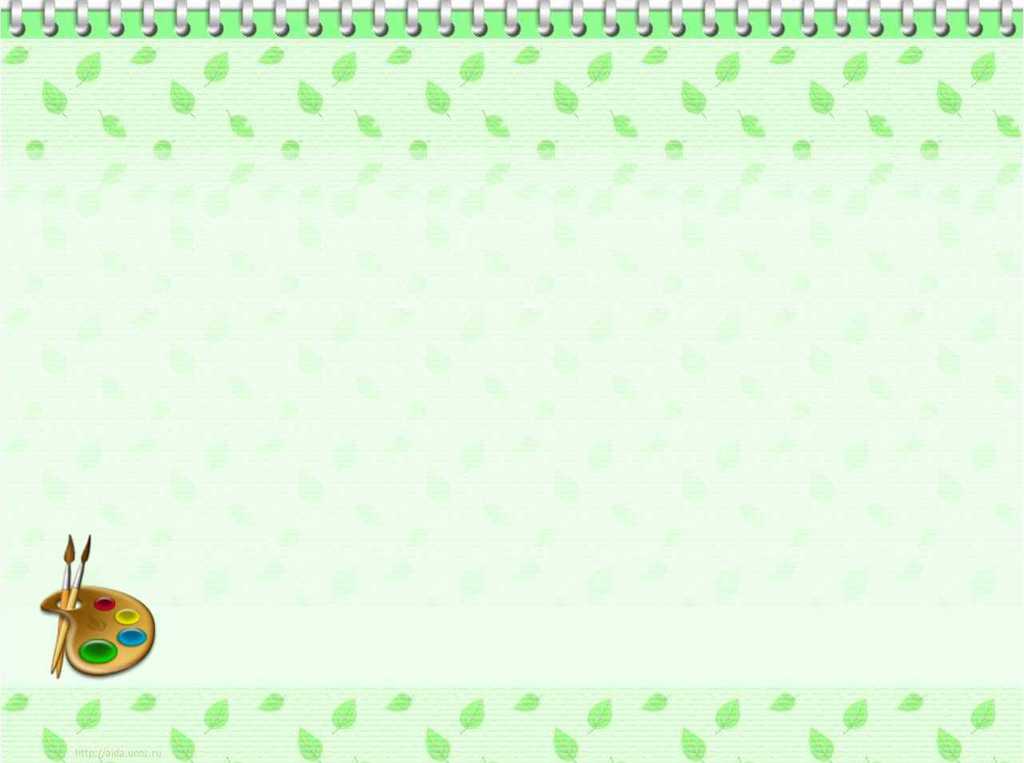 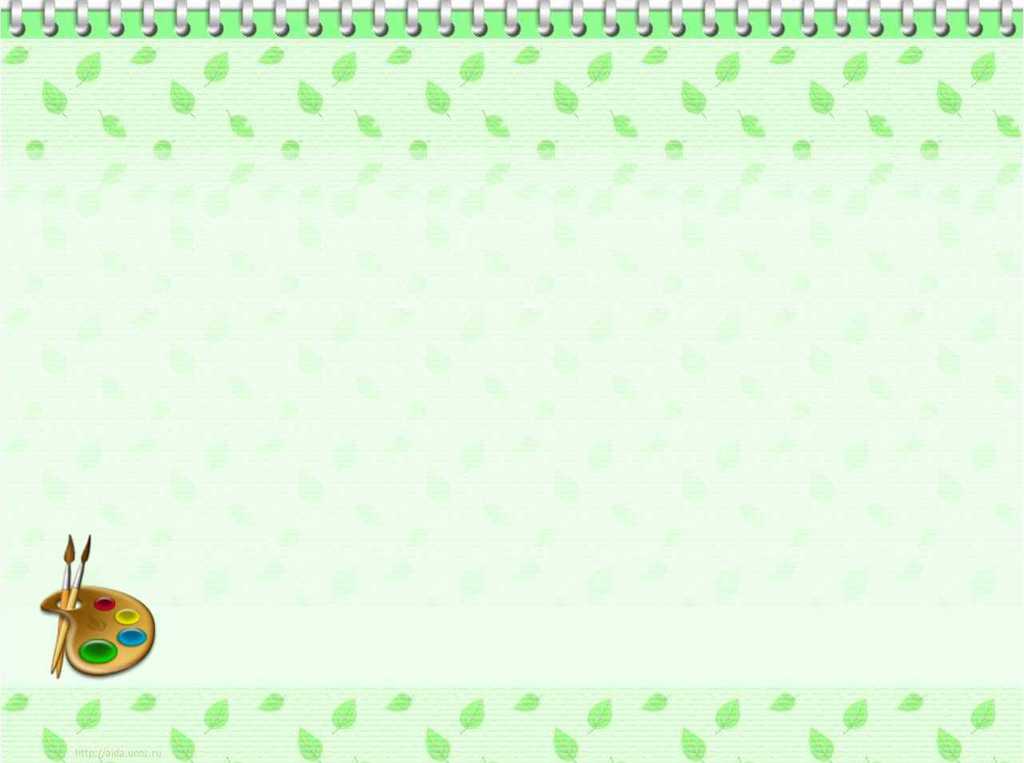 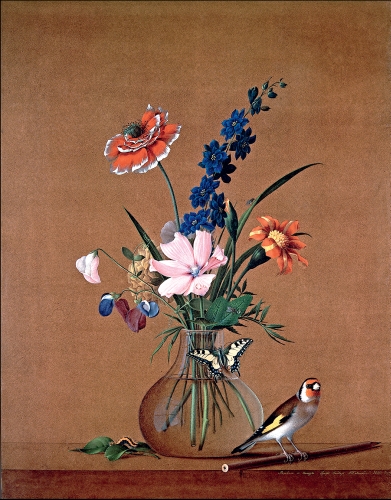 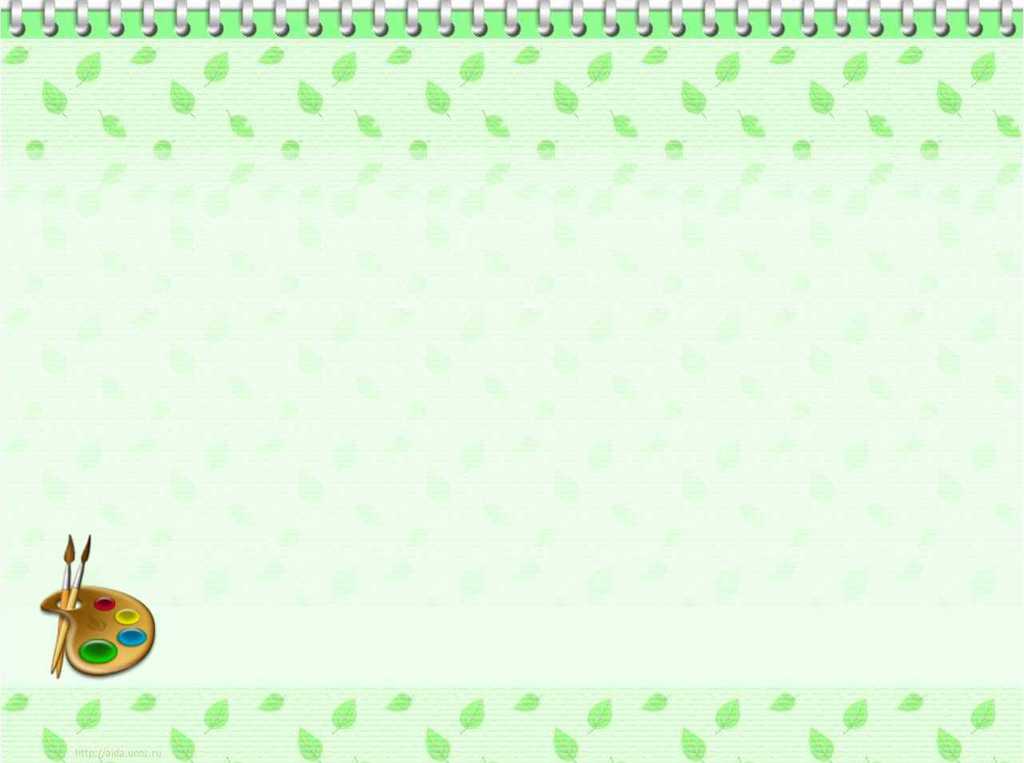 ИСТОЧНИКИ:
http://www.territa.ru/_ph/948/2/558624056.jpg
http://img0.liveinternet.ru/images/attach/c/1/62/371/62371632_465pxFedor_Petrovich_Tolstoy_b.jpg